Shifting to Full Online Teaching: The ULAB Experience
Countering COVID-19
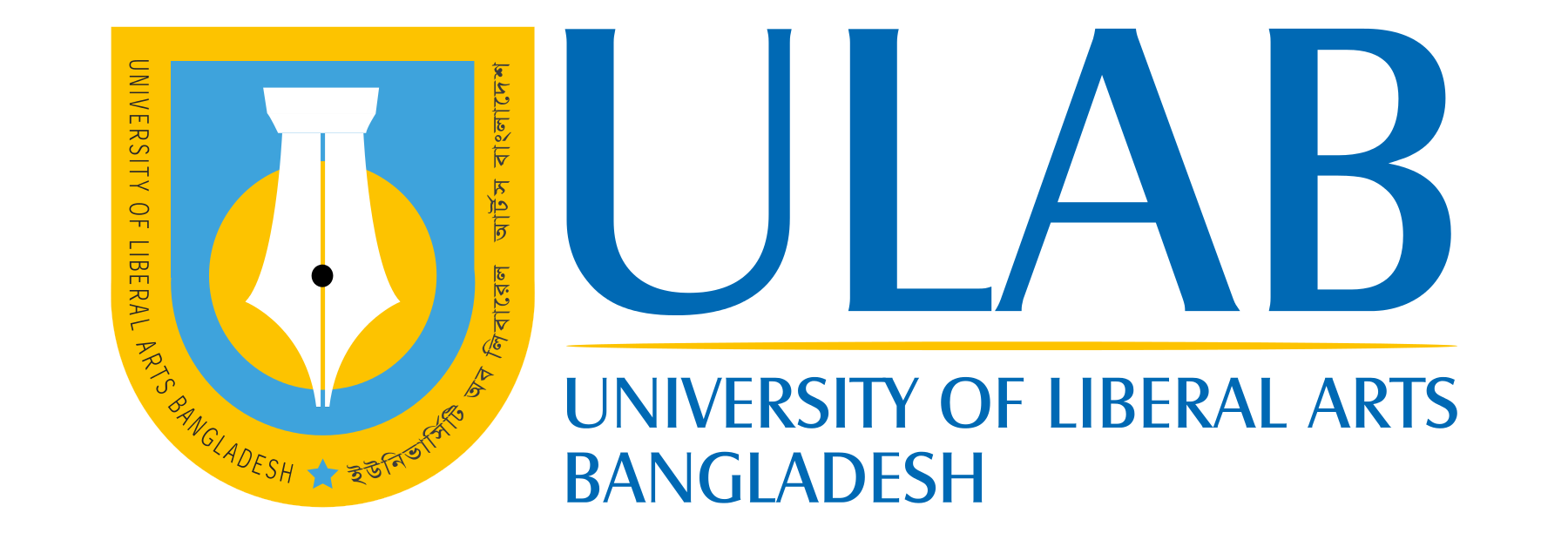 On 16 March 2020, amidst fears related to the coronavirus outbreak, the Bangladesh government issued a directive decreeing all educational institutions to close from 18 to 31 March. 

Later, in the wake of an increasing number of deaths and confirmed infections, the school closure extended- 
first from 31 March to 9 April, 
again from 9 to 25 April and 
it is continuing.

To minimize possible academic losses, the University Grants Commission (UGC) declared on 23 March that all universities introduce online education to run academic activities.
Preamble
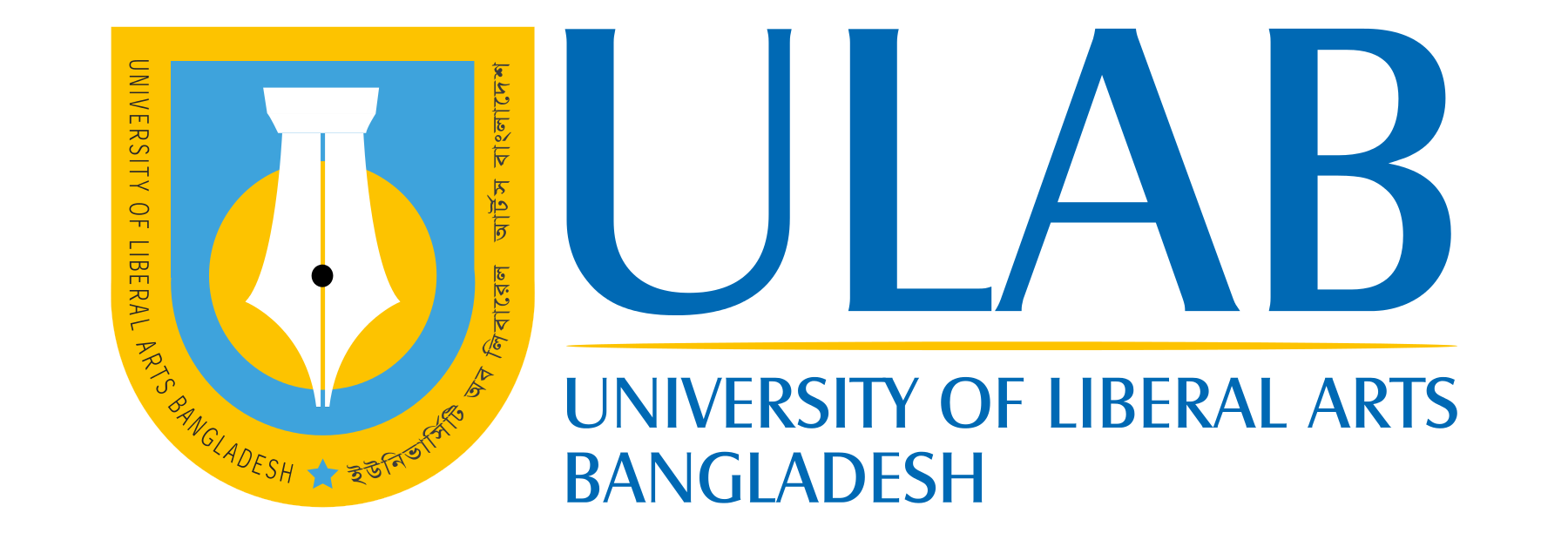 University of Liberal Arts Bangladesh (ULAB)
ULAB is a private liberal arts-based University founded in 2002.
The university currently has about 5000 students under four schools- 
- School of Business
- School of Arts and Humanities
- School of Social Science and 
- School of Science and Engineering. 
The university has 187 full-time and 155 part-time faculty members. 
More than one-third of its full-time faculty have doctorate degrees.
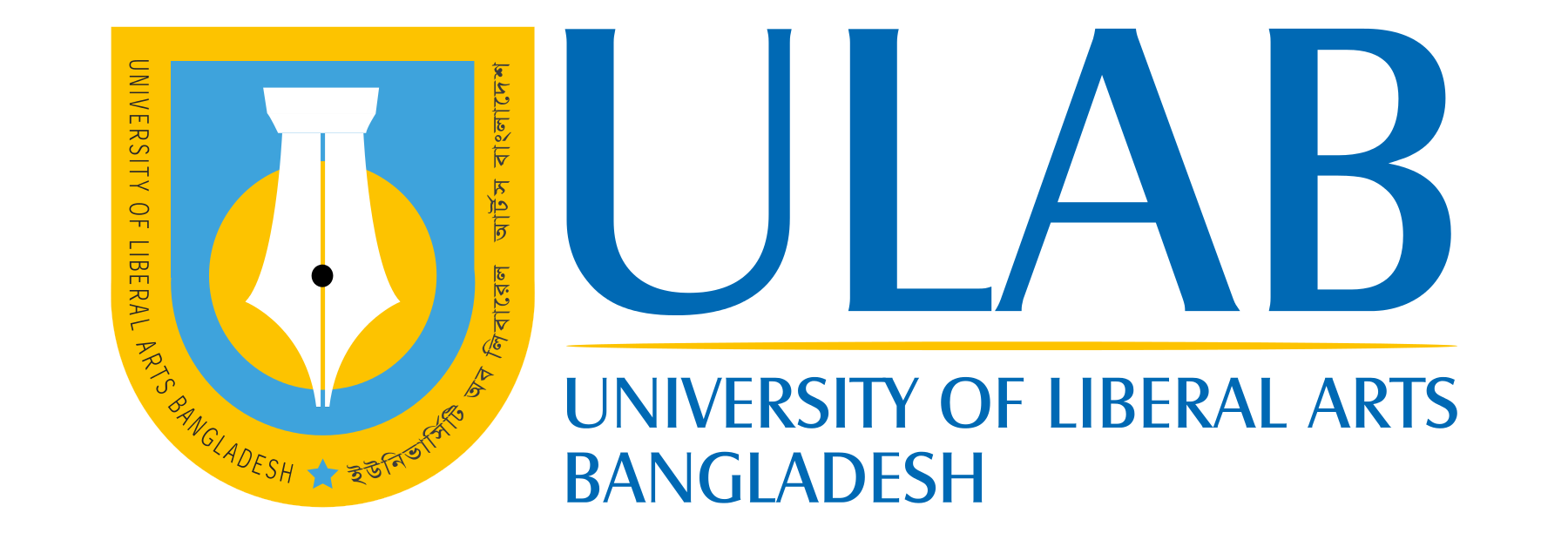 Date shifted to online learning: March 16 2020

When the university was in the first half of the term with the mid-term period scheduled to take place in the last week of March
Shifting
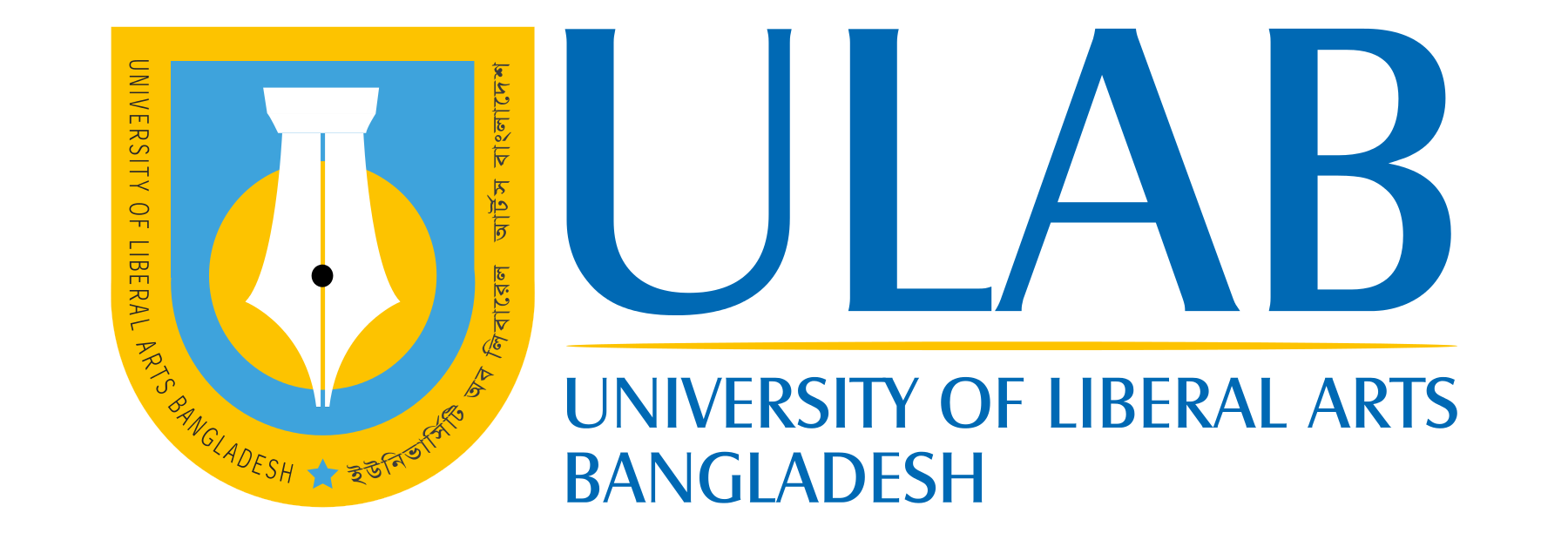 Instruct and prepare Faculty members
Establish online teaching and assessment strategies
Platforms to be used
Form a line of communication 
Motivate Students 
Feedback from Students and Faculty members 
Collaboration with Coursera and 
Conducting Webinars
Preparation For Teaching Online
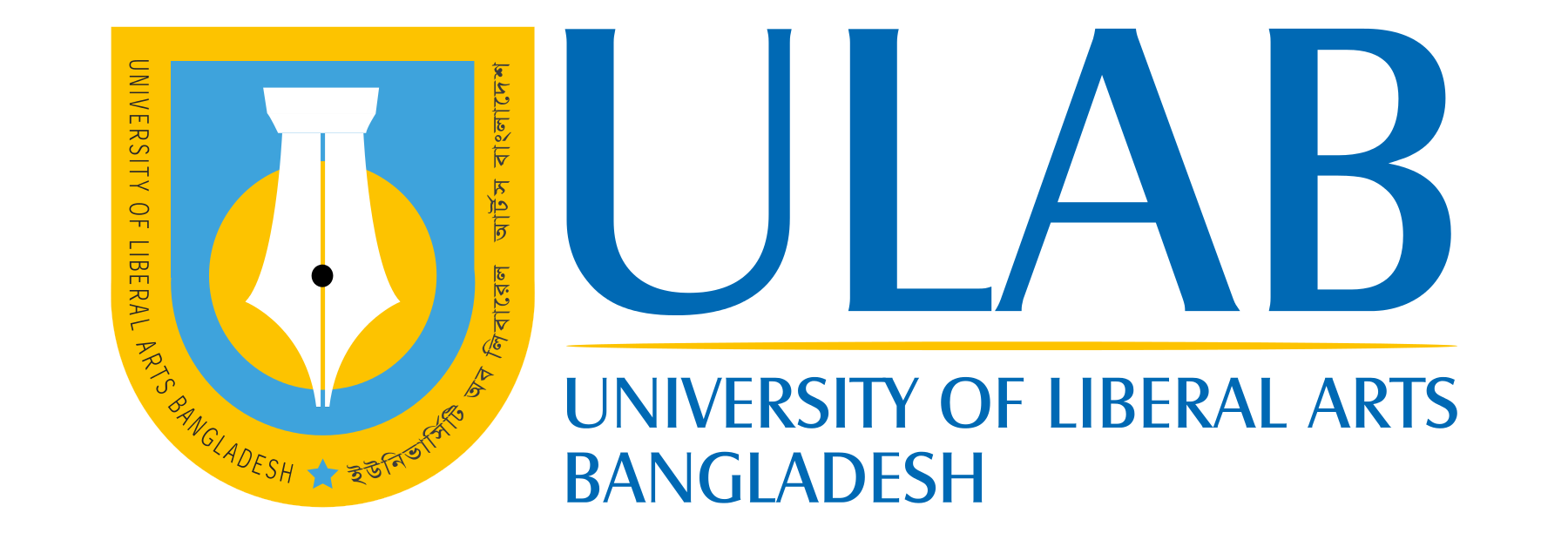 Under the direct supervision of the Vice Chancellor, training was arranged for faculty members  

The authorities also instructed faculty to give assignments, written take home exams and viva voce exams in lieu of synchronous online written examinations

Advised to Innovate And Stimulate Discussions by posting lectures, to assigning reading material, to monitoring progress
Instruct and prepare Faculty members
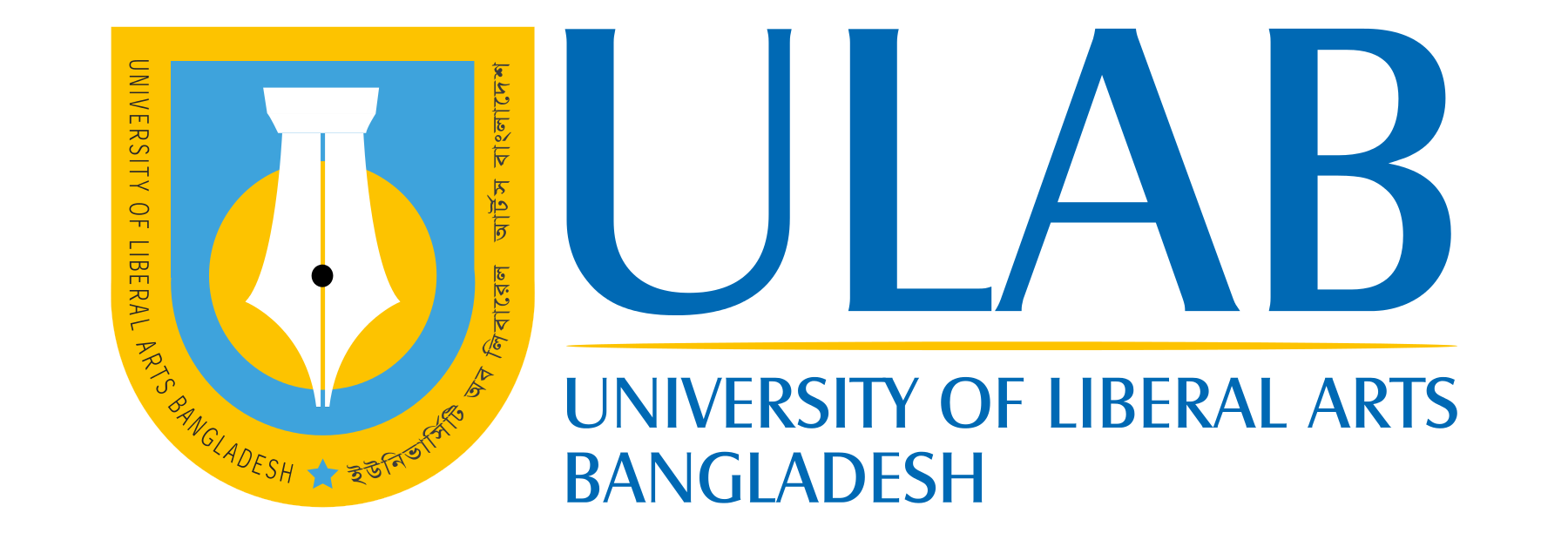 The authorities had to think of online teaching and assessment strategies given the levels of Internet accessibility of its students.  

Based on a recent survey administered by the university’s Student Affairs Office (SAO), 60% of the students had reliable Internet access, 30% had intermittent Internet access, and 10% had no Internet access. 

The students without Internet access could not participate in the online sessions and therefore, special policies needed to be formulated and executed once the lockdown is lifted.
Establish online teaching and assessment strategies
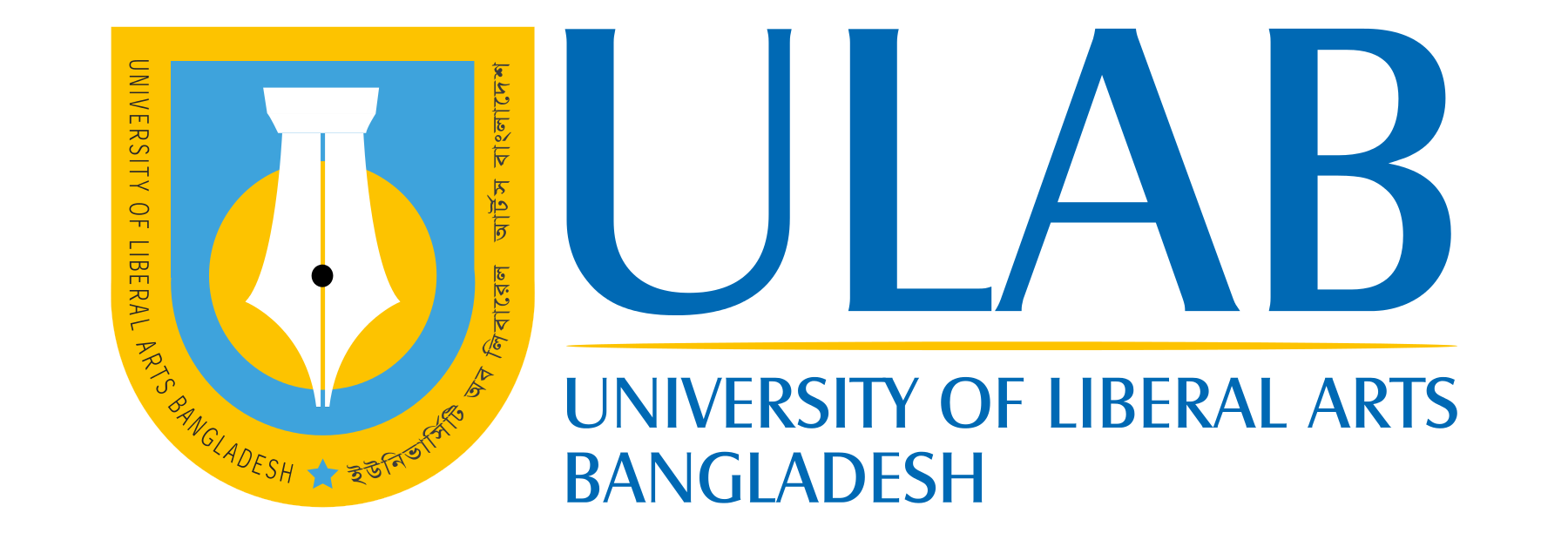 ULAB authorities have specified Moodle as its main online learning platform. However, to complement Moodle, authorities encouraged faculty to utilize other online platforms such as-

For video conferencing, the faculty has utilized Zoom, Google Meet, and Google Hangouts

For speedy communication with students, faculty use WhatsApp and Facebook groups or Messenger

For students with intermittent access to Internet, faculty have uploaded documents and other materials to Moodle, and to Google Docs, Facebook groups, or sent them via email. 

Some faculty have recorded their synchronous lectures and uploaded them to the course-related Facebook private group so that students who could not login for any reason could view them later.
Platforms to be used
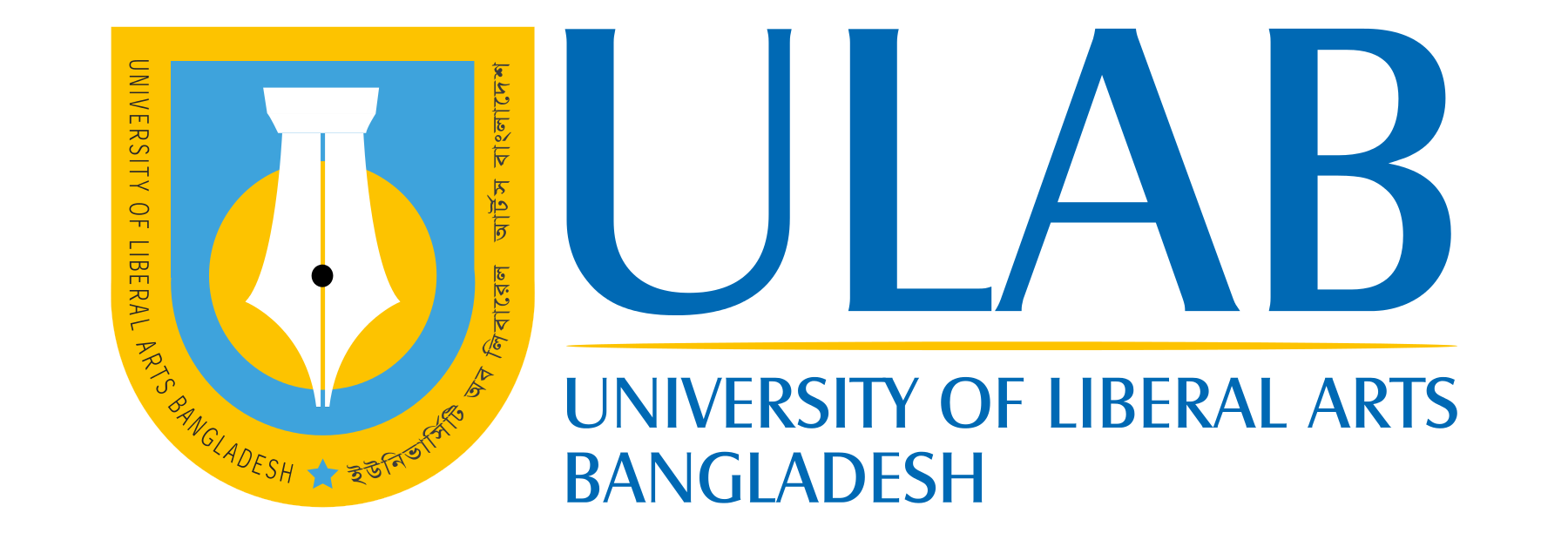 Hon’ble Vice Chancellor initiated several email communications with Head of the Departments (HoDs), Faculty members and Students.

Hon’ble Vice Chancellor also met with HoDs every week through Zoom meeting.

All HoDs were in touch with all Faculty members and advised where necessary.

A strong communication system was established between students and faculty members.

A Facebook group called eLearning Experience of ULAB Faculty was established to serve as a platform where faculty can exchange notes regarding online teaching and learning. In this group, faculty narrate their experiences in transiting to online teaching.
Form a line of communication
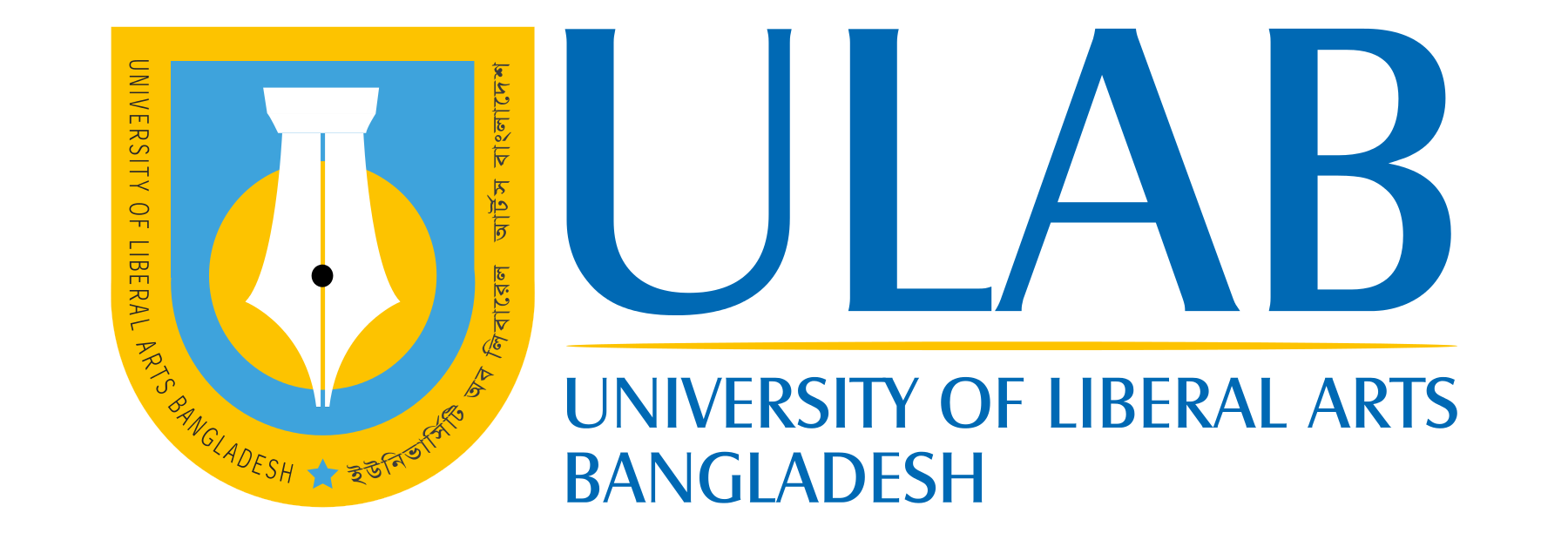 Everyone learns differently - and motivation plays a big part in the learning process. Several initiatives were taken to motivate students, such as-

Assignments that are not required may be skipped. 

Giving extra points for online discussions or optional assignments.

Push forward the deadlines and more
Motivate Students
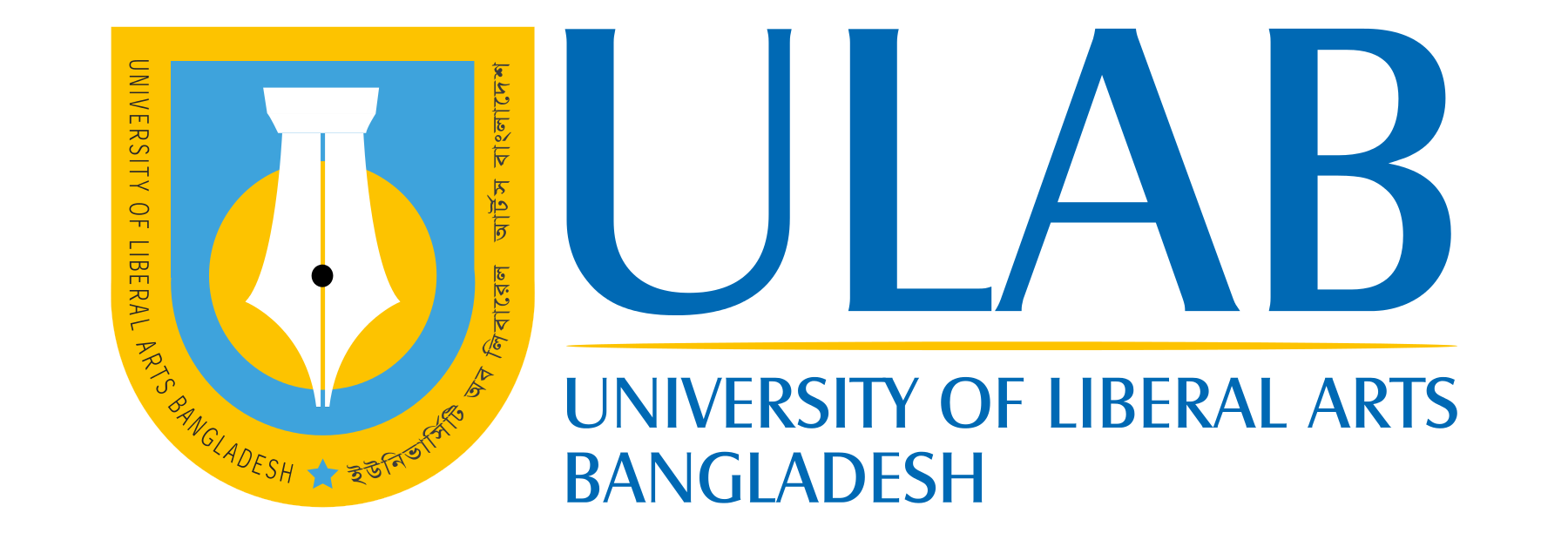 Both Students and Faculty members has provided with valuable feedback on the positives and negatives of overall online classroom that helped moving the class forward. 

Besides students and faculty members, feedback from other experienced online educators helped shaping the classroom. Education is a ‘sharing’ field and so these connections proved invaluable to online educator development.
Feedback from Students and Faculty members
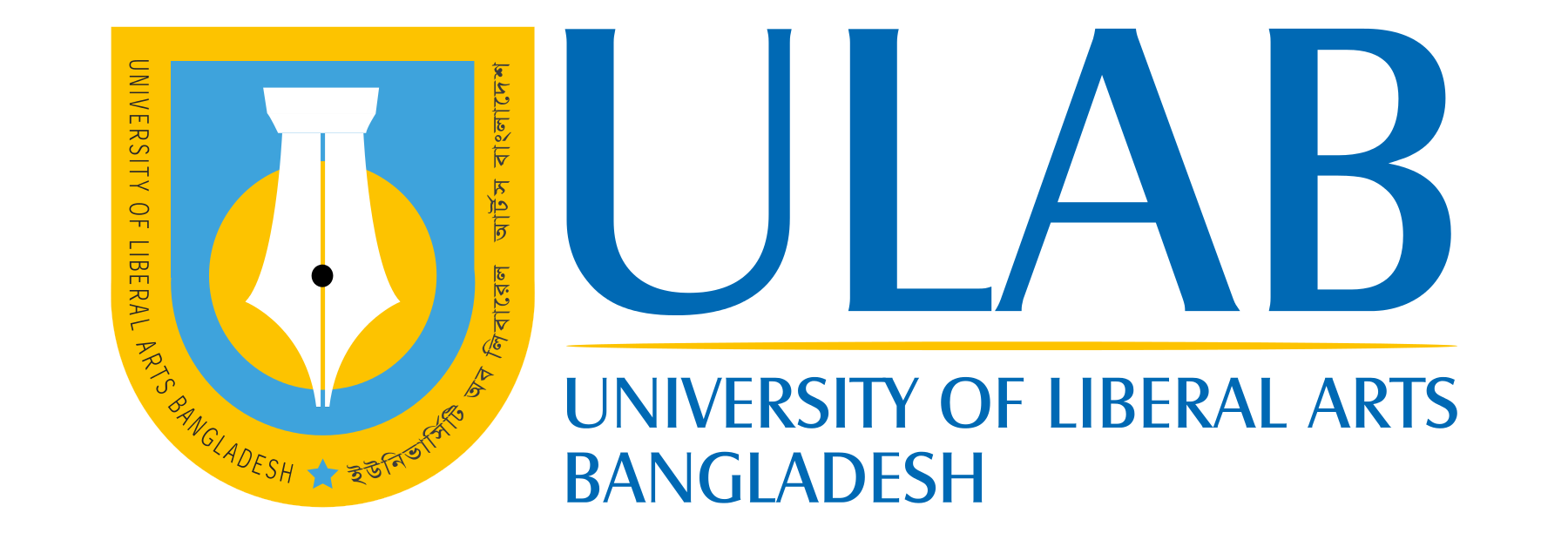 In April 2020, the American online learning platform Coursera has agreed to offer more than 4,600 courses for 1,000 ULABians for free for the next six months.  

The agreement with Coursera is beneficial not only to business students but to all ULAB students and faculty, especially for those who want to learn more during the lockdown.
Collaboration with Coursera
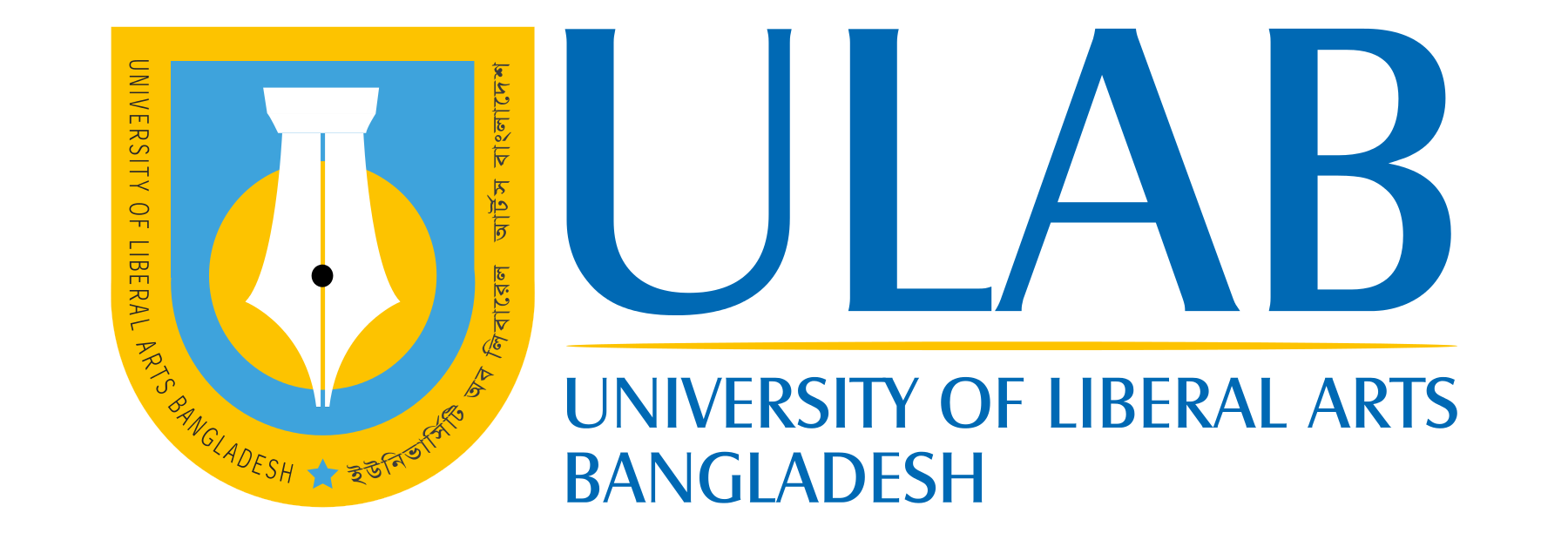 ULAB Center for Enterprise and Society (CES) initiated a partnership with the Startup Dhaka Online School (rechristened as “Upskill”). The partnership allowed CES/EMBA program to acquire experience and capability in developing online learning content. With this experience, CES facilitated two webinars. 

The first webinar was conducted via Zoom on 5 April, covered the COVID-19 situation in the country and how to cope with it professionally and mentally. 

The second webinar, also held via Zoom on 13 April, was entitled “Impact of COVID-19 on Startups of Bangladesh.”
Conducting Webinars
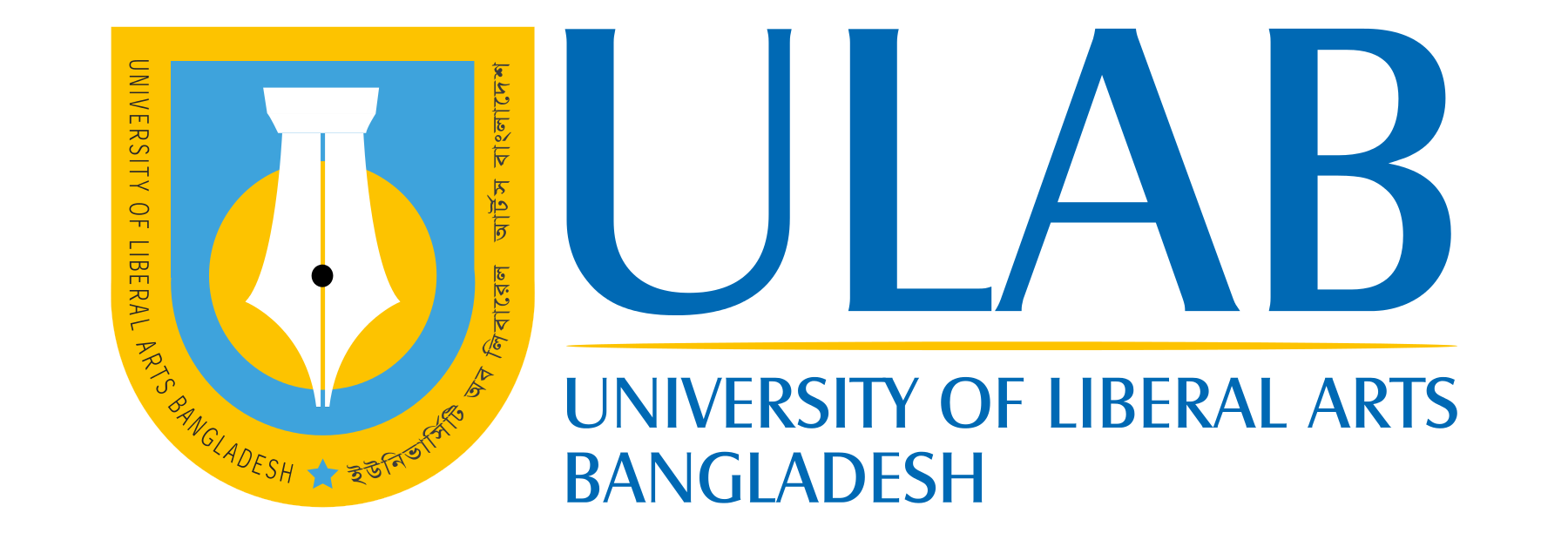 The Media Studies and Journalism Department conducted the following webinars during the lockdown period:

PR Project Planning and Implementation. 2 April. Iffat Nowrin Mallik (Instructor)

Basic and Advanced Cinematography. 21 March. Asraful Alam Rubel (Instructor)

Basic Learning of Adobe Premiere Pro. 19 March. Ishtiaq Ahmad (Instructor)

Covering Live Events. 2 April. Manwar Hossain (Instructor)
 
Basic Photography course. 17 and 18 April. Muhammad Aminuzzaman

School of Engineering also conducted a tech talk on “The Art of Clean Code.” 23 April
Conducting Webinars
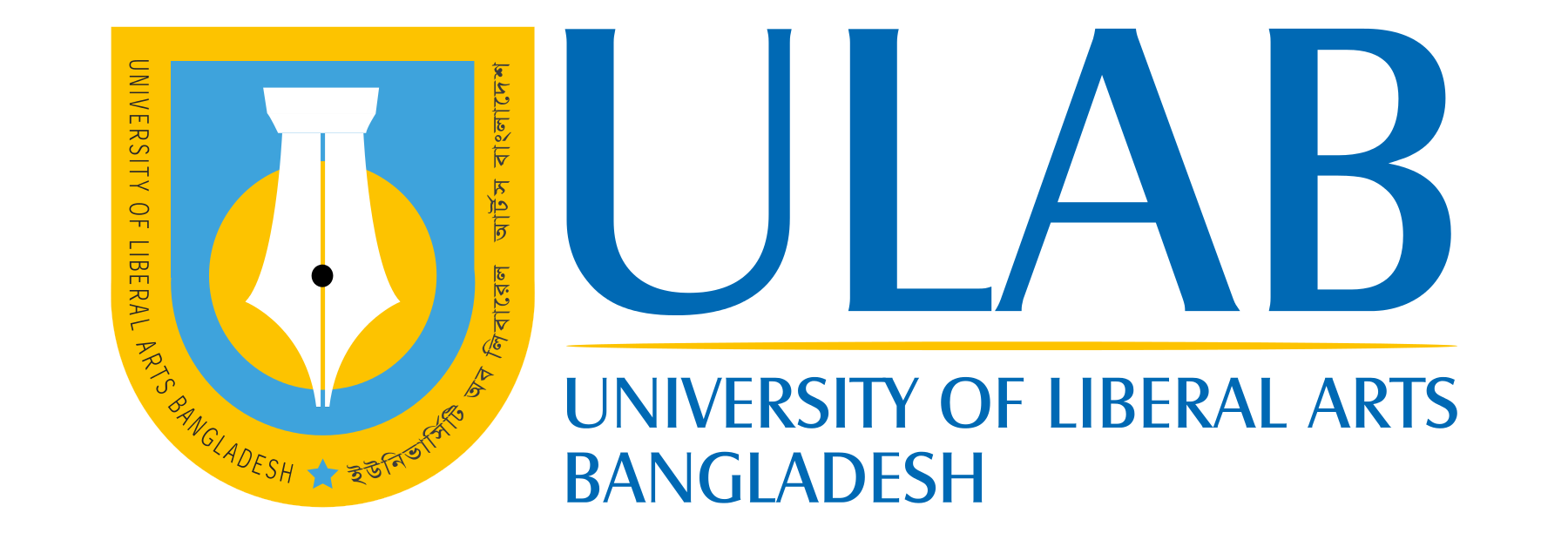 ULABs initiative to introduce online teaching was prominently featured in national news.

Weblink to the news: https://www.facebook.com/dailystarnews/videos/217684012830865/
Featured in National news
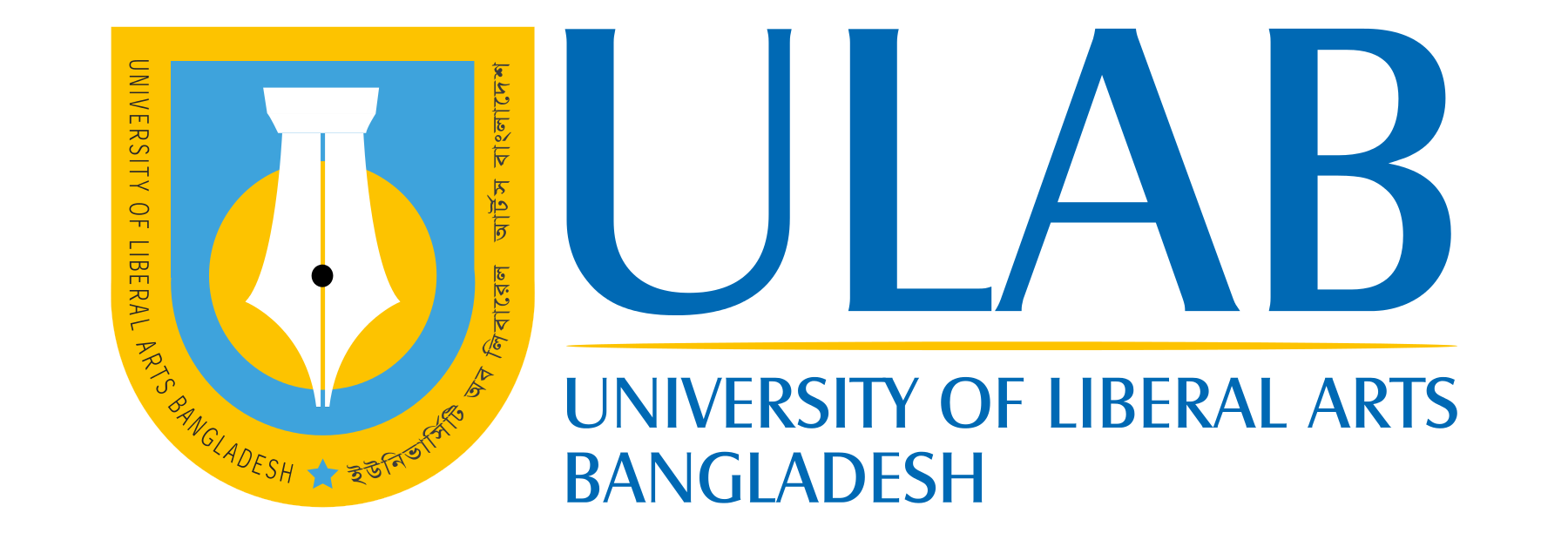 Accomplishments and Further Improvements
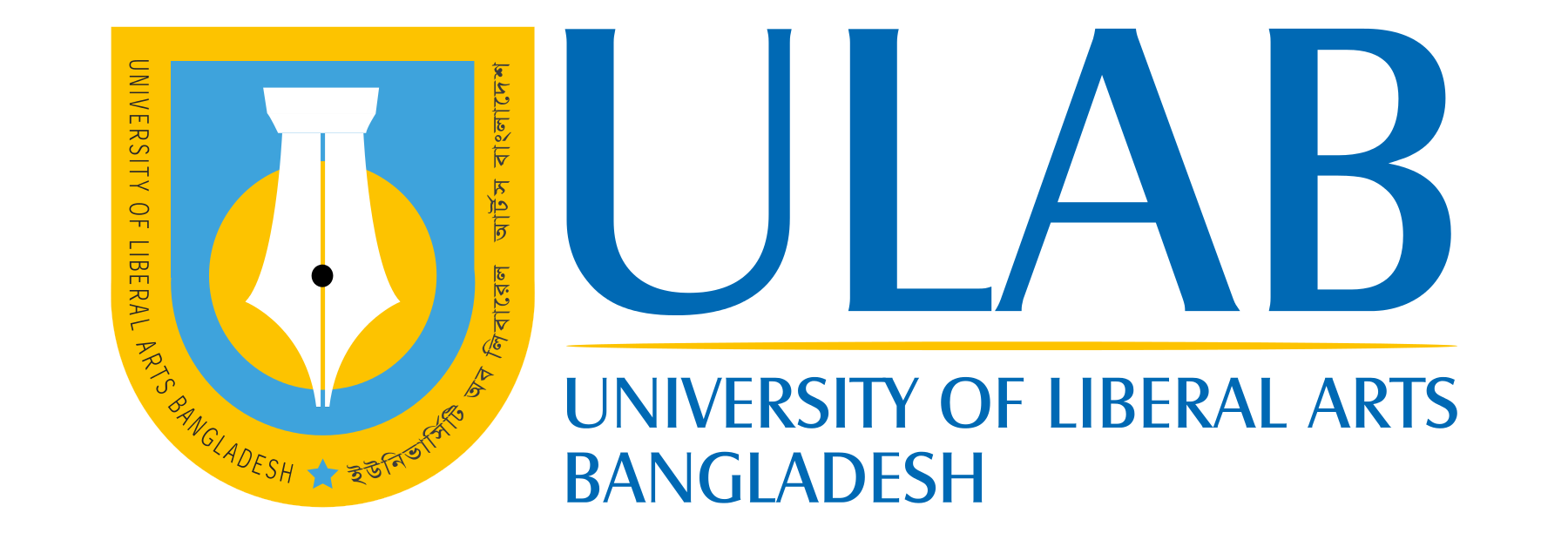 The University has achieved great success in transiting online. Based on the 10 April Institutional Quality Assurance Cell (IQAC) Report, there were a total of 520 required midterm exams across the various academic departments. Of these, 99.6 percent were completed. 

Moreover, there were a total of 2,799 required online classes. Of these, 83.7 percent were held. 

The University authorities have declared 13 April as the last day of classes for Spring 2020.
Accomplishments
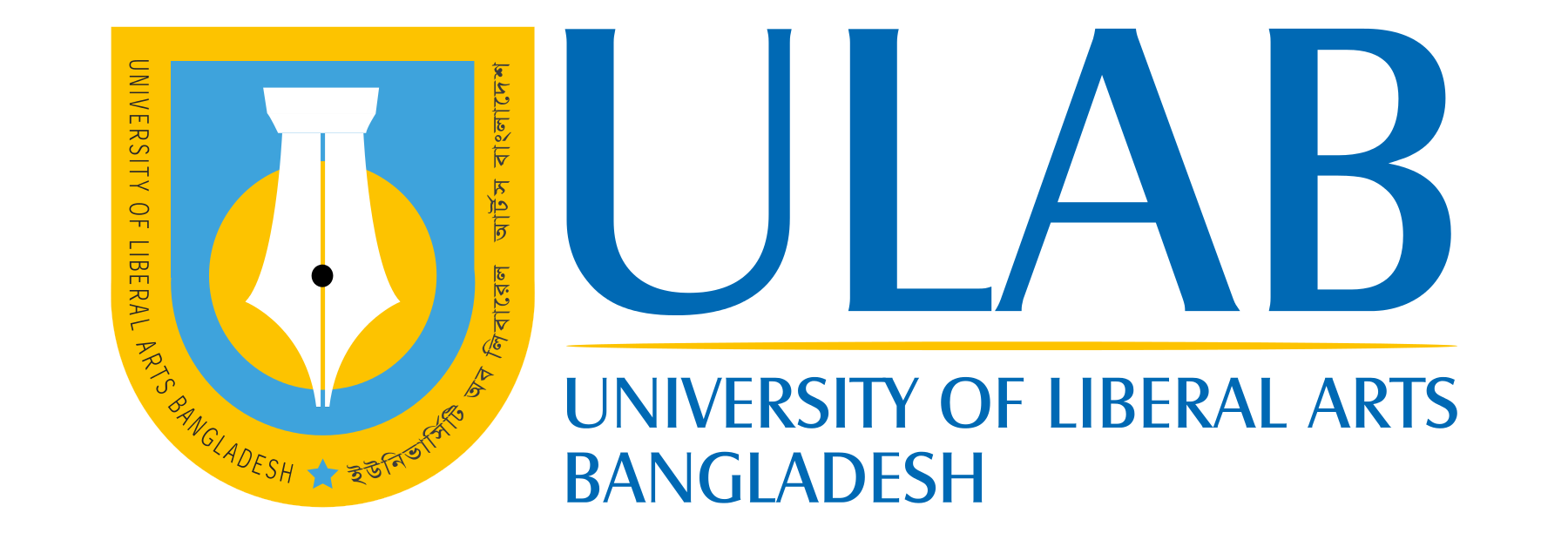 Since this is the first time the University has conducted full online teaching, it needs to gather data in order to examine ways for improvement in the future. Herein, the university has adopted three strategies. 
 
First, through the SAO, it is gathering initial feedback from students regarding the conduct of their online courses. 

Second, through the Center for Excellence in Teaching and Learning (CETL), it is surveying its faculty regarding their physical wellness, psychological wellness, financial wellness, online class response, and support needed to improve online class response.

Third, the IQAC has requested students to complete their course and teacher evaluations online through the University Resource Management System or URMS.  

From the results of these feedback systems, ULAB’s practices relating to online teaching and learning will improve in the future.
Further Improvements
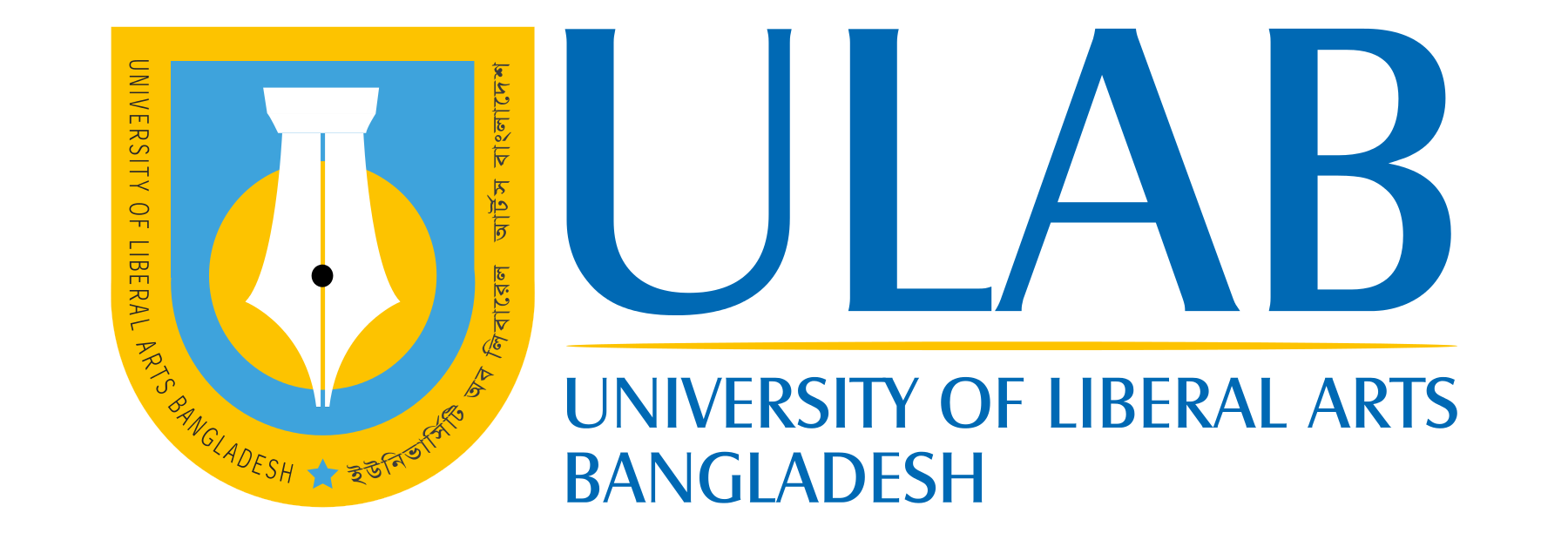 Thank you!
Professor H M Jahirul Haque, PhD
Vice Chancellor
University of Liberal Arts Bangladesh (ULAB)
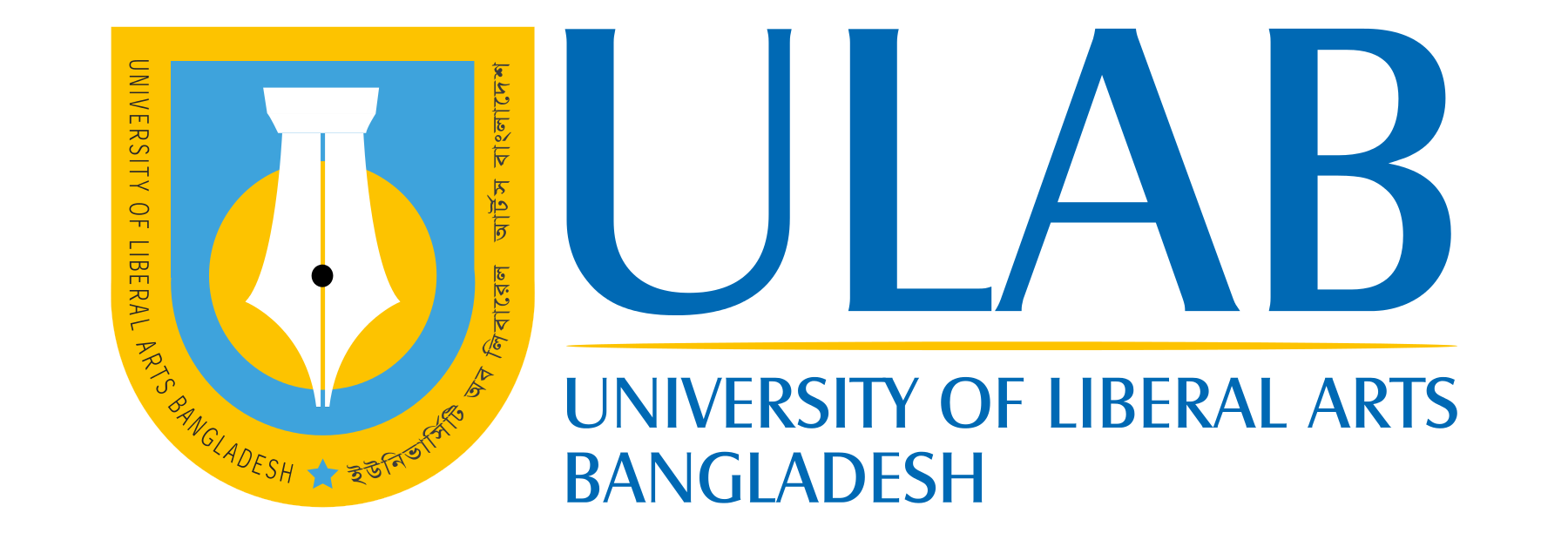